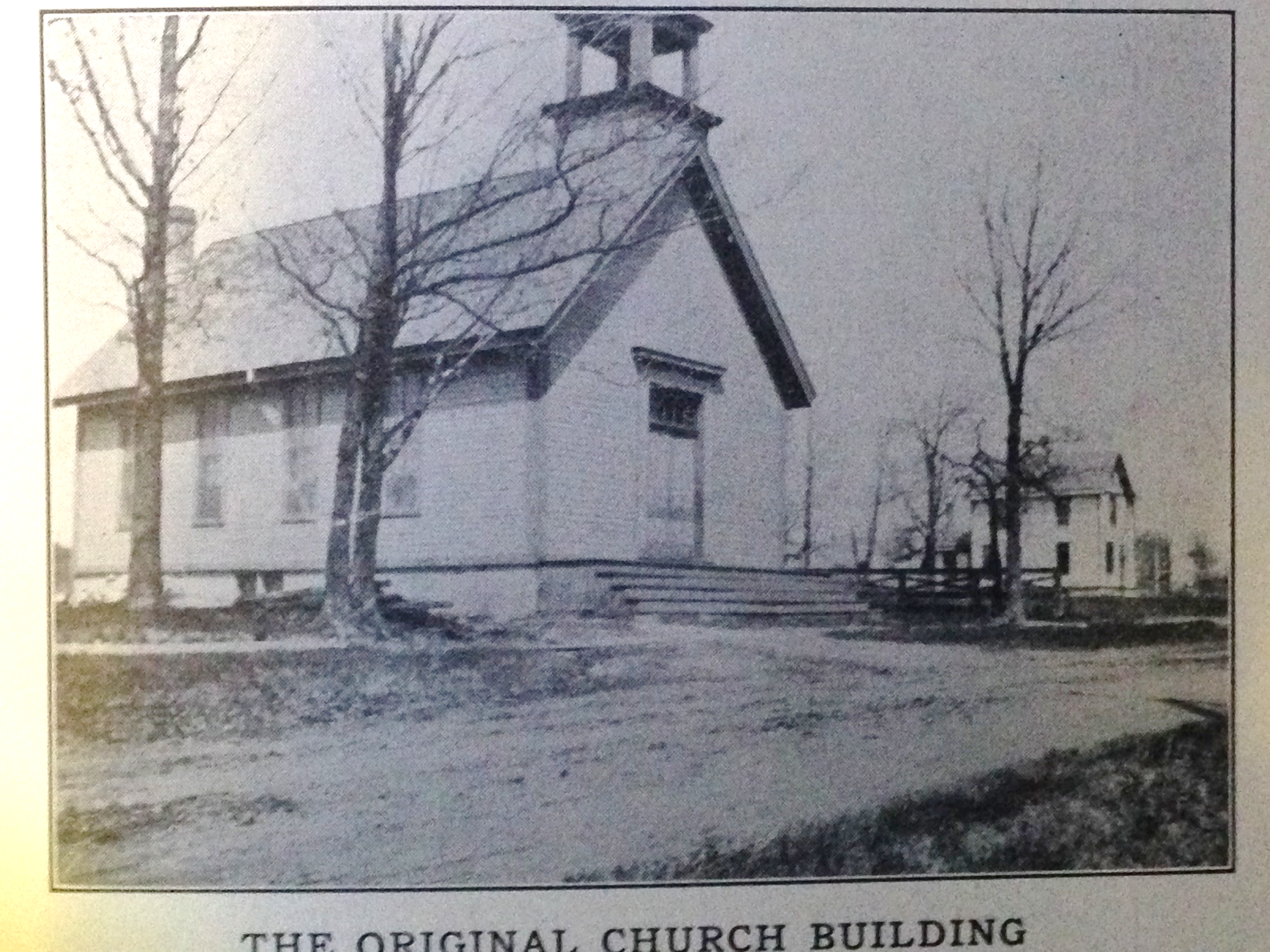 Our Story:

First Baptist Church of West Allis

14. The CNW Railroad Spur Track Forces the Church to Move (1886)
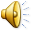 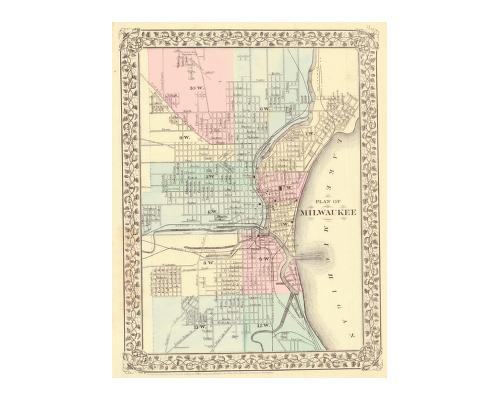 Milwaukee is Growing
1853
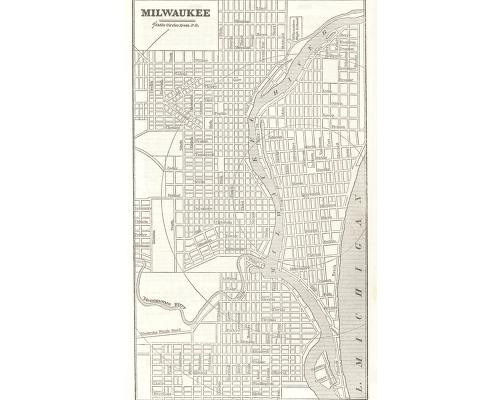 1880
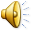 Milwaukee Sewers (1880)
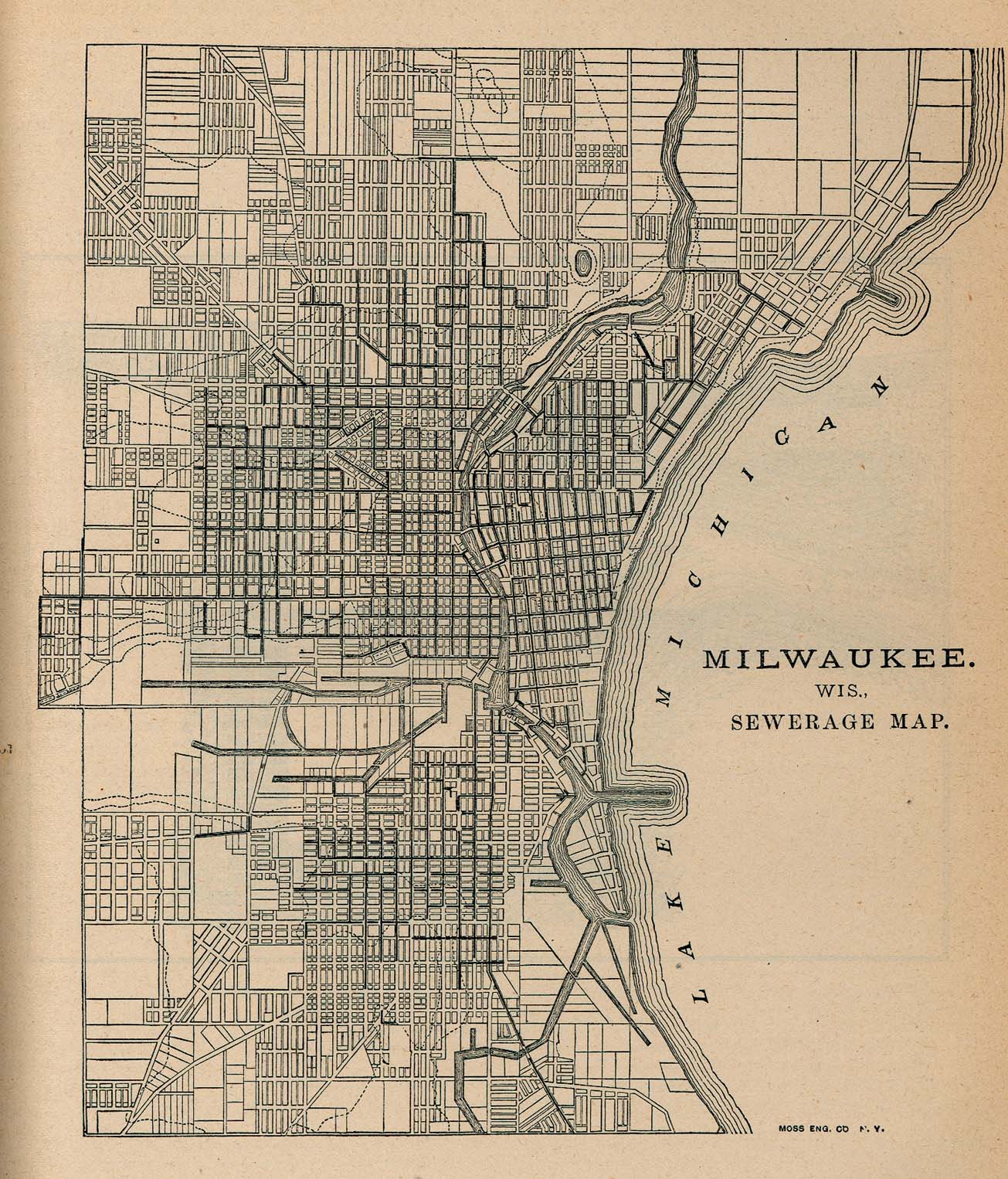 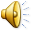 North Greenfield Sewers (1880)
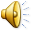 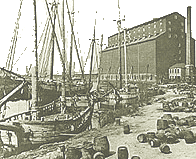 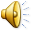 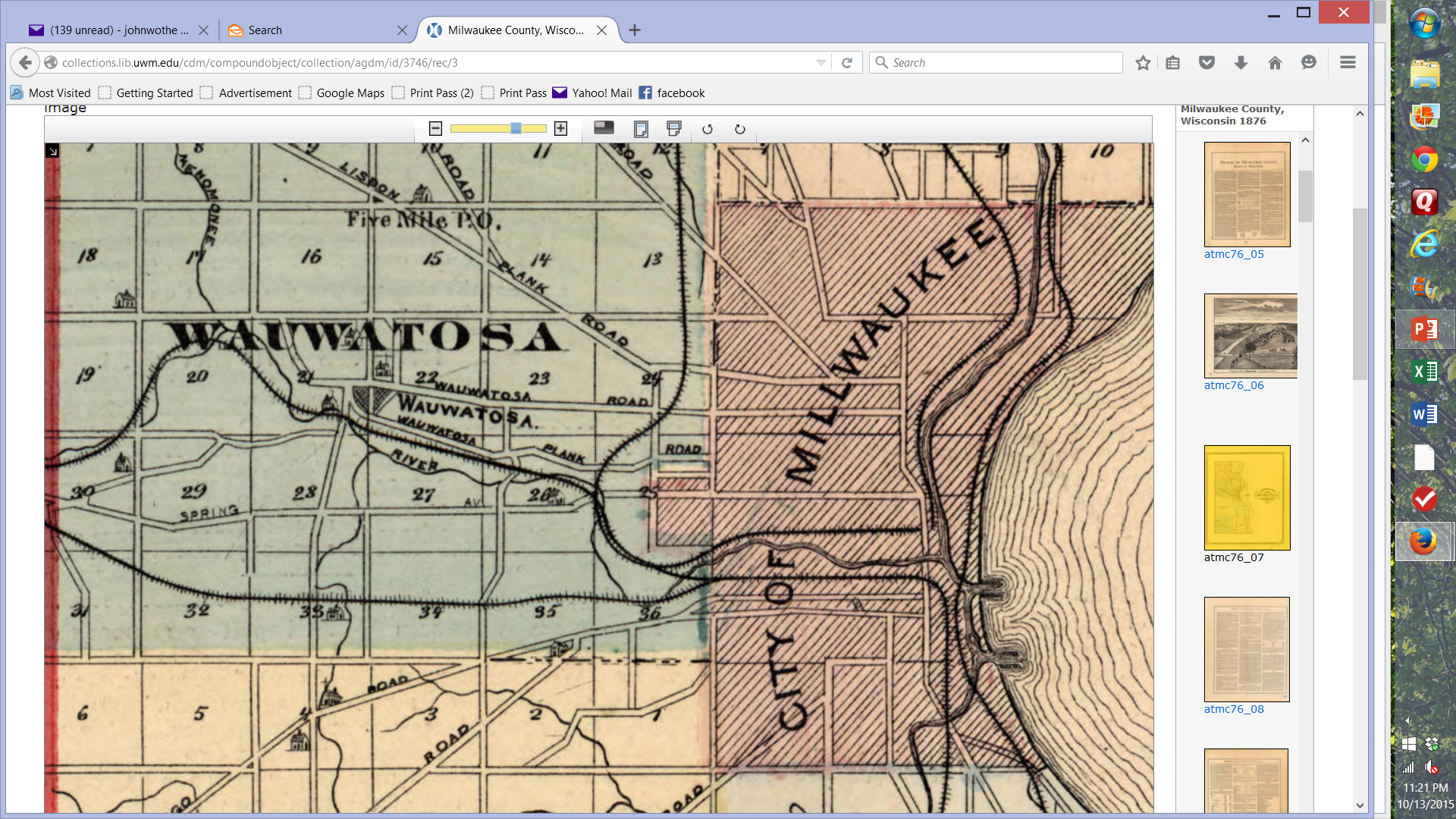 1876
North Greenfield
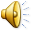 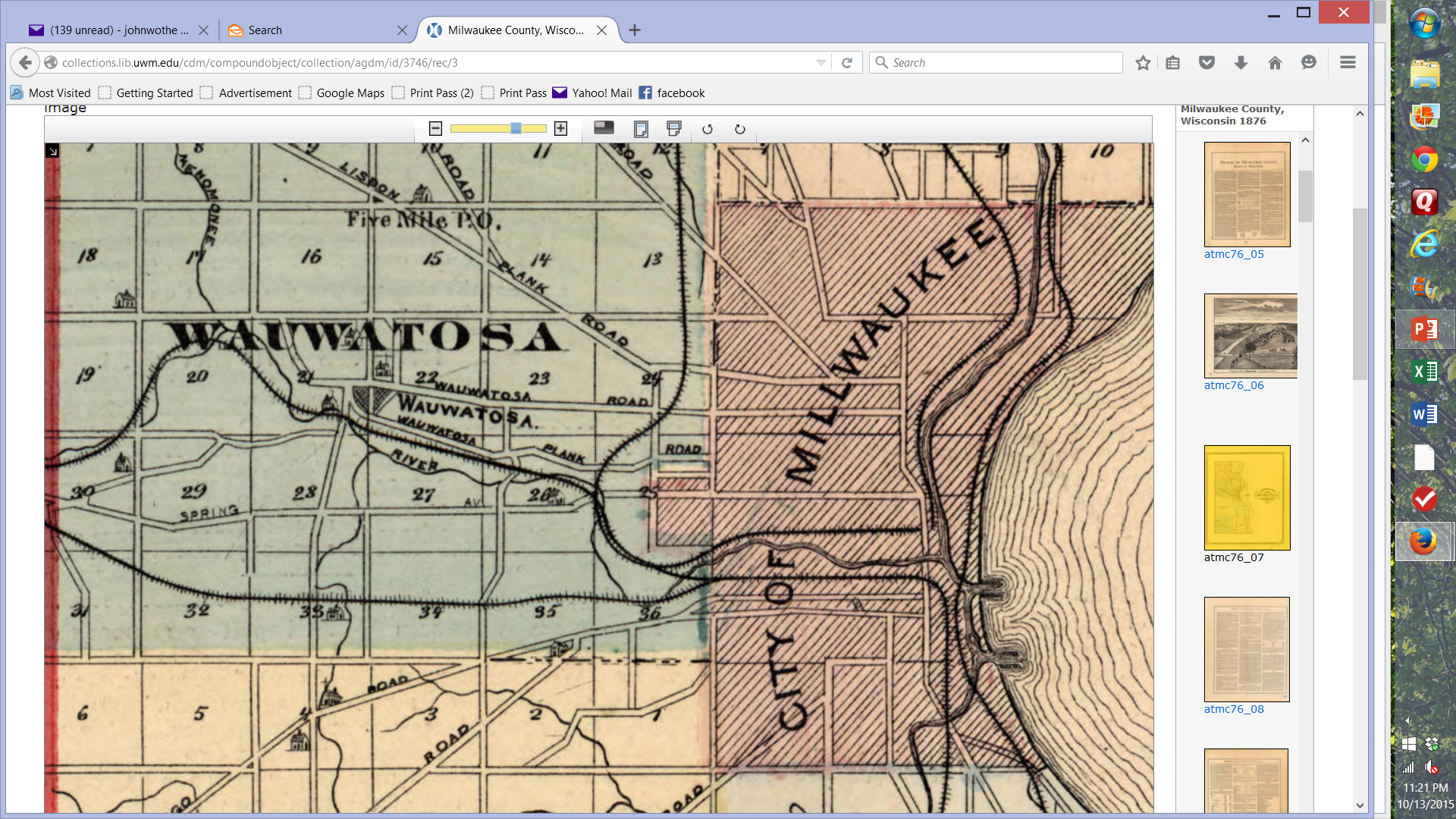 1876
Honey Creek/North Greenfield
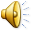 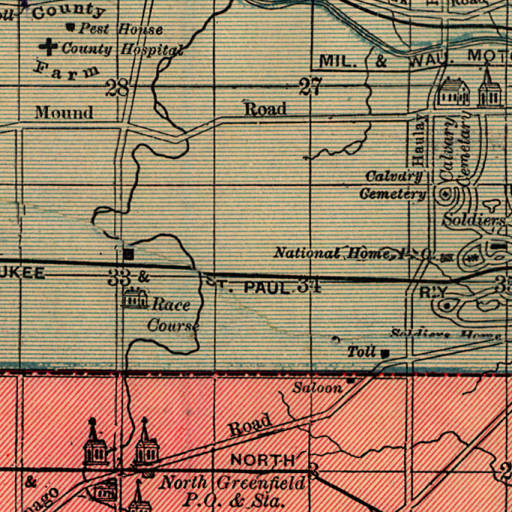 1891 Map Showing
North Greenfield
Post Office and Station
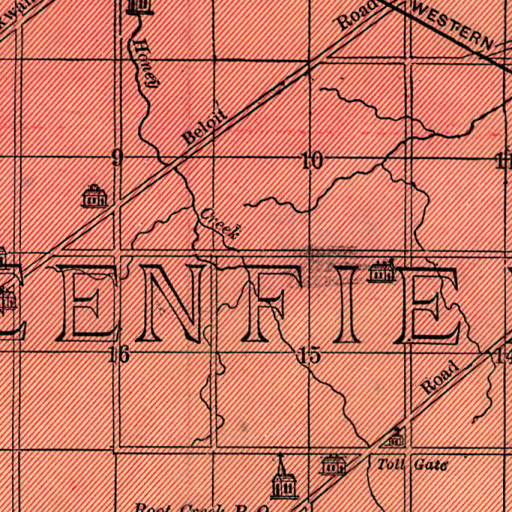 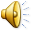 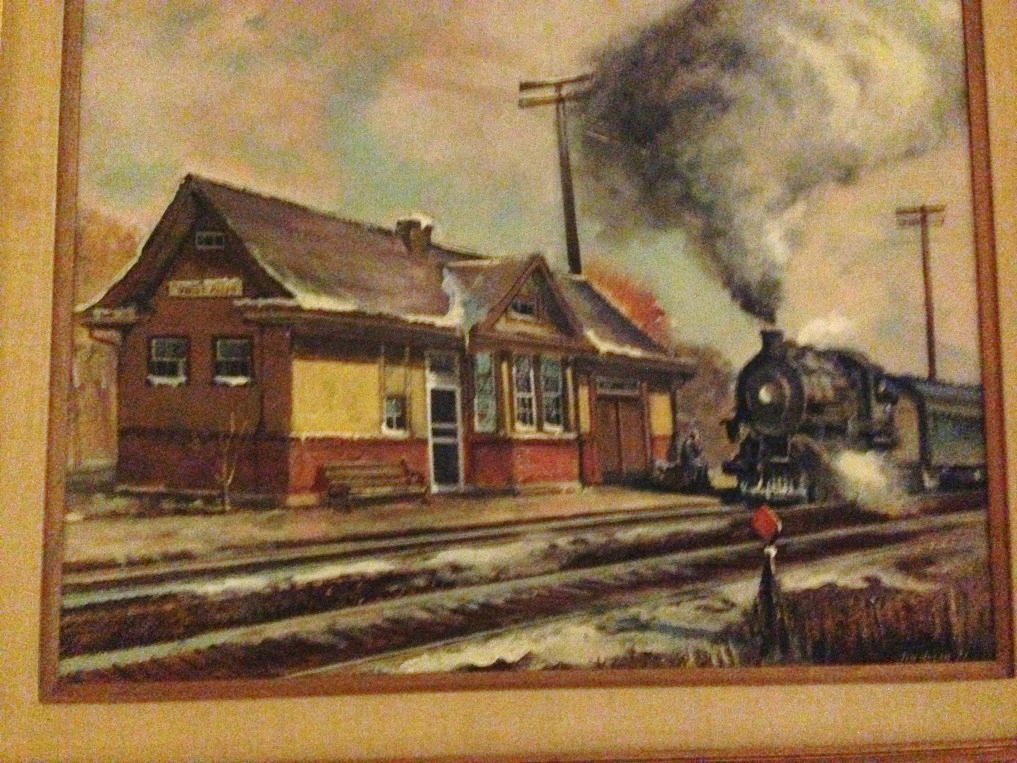 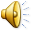 Greenfield Ave
Rail Siding Forces Move
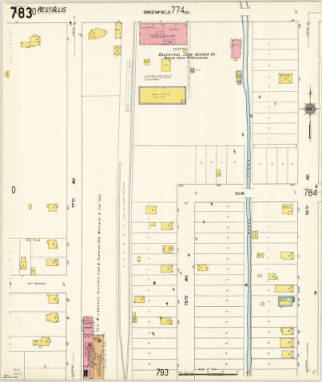 Elm St (Orchard St)
76th Ave (83th St)
77th Ave (84th St)
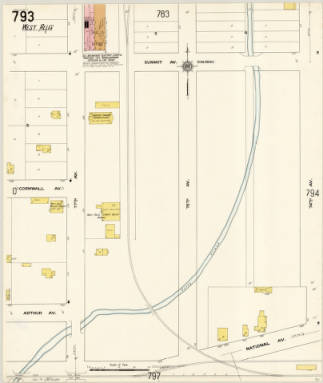 Summit Ave (Lapham St)
Cornwall Ave (Mitchell St)
National Ave
C&NW RR
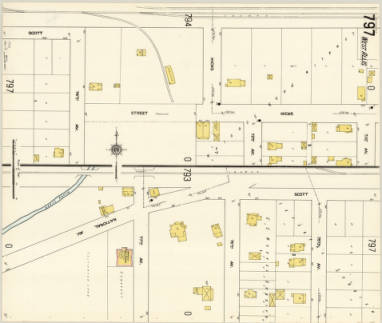 North Greenfield
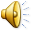 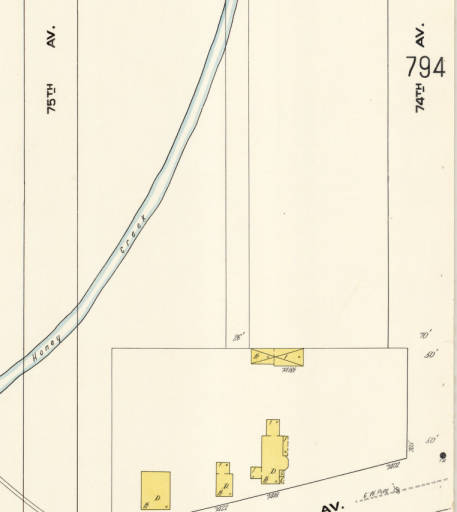 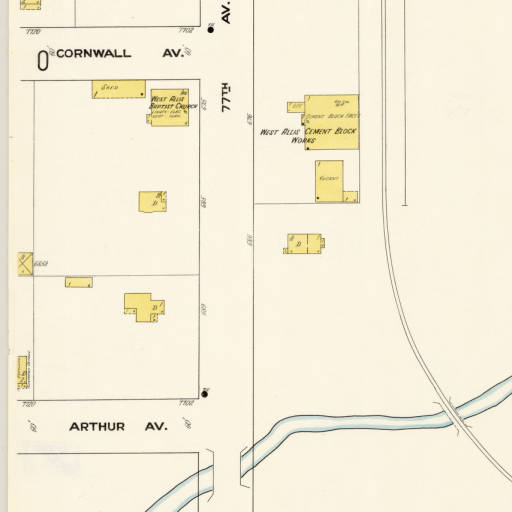 “The Move”
Cornwall Ave (Mitchell St)
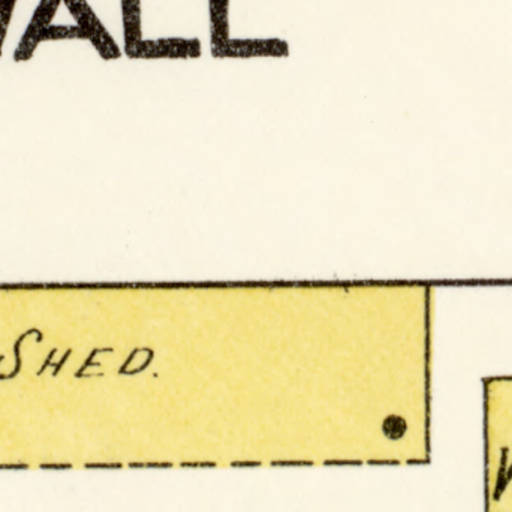 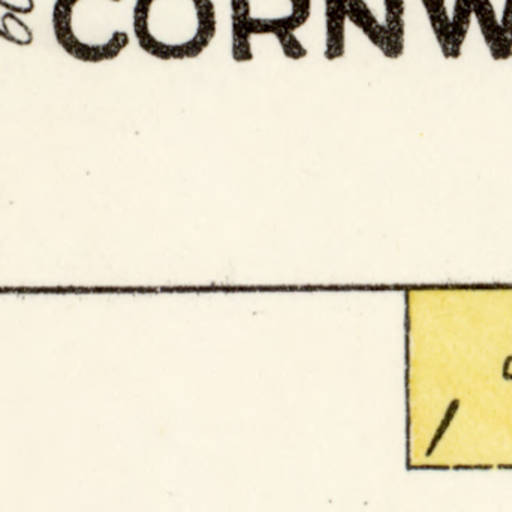 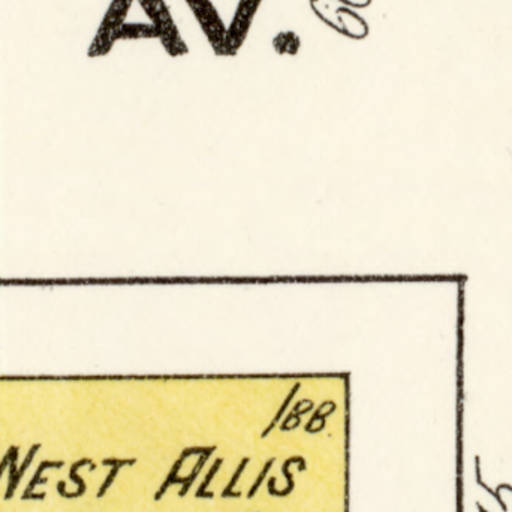 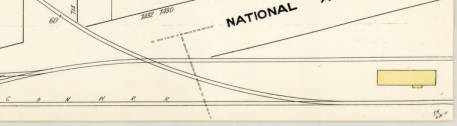 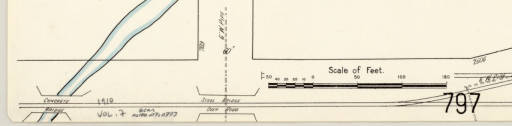 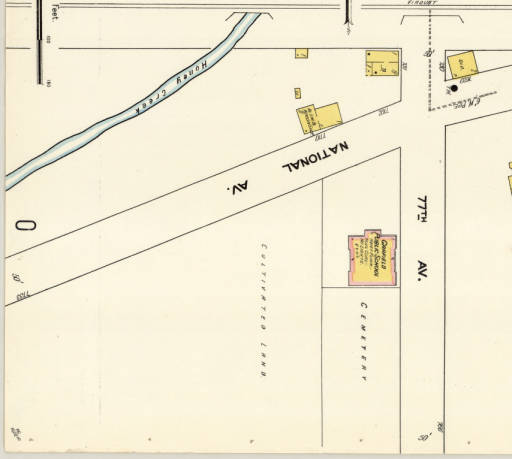 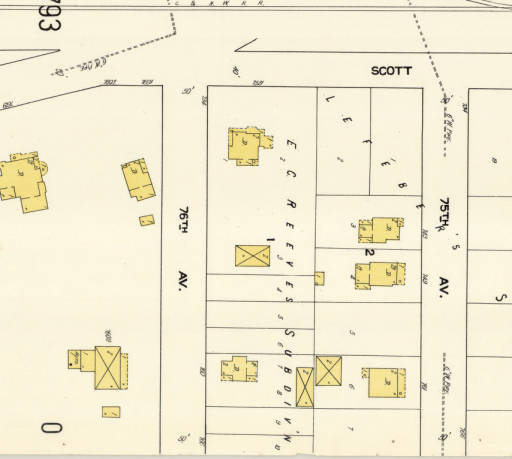 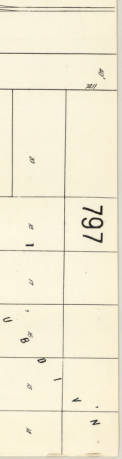 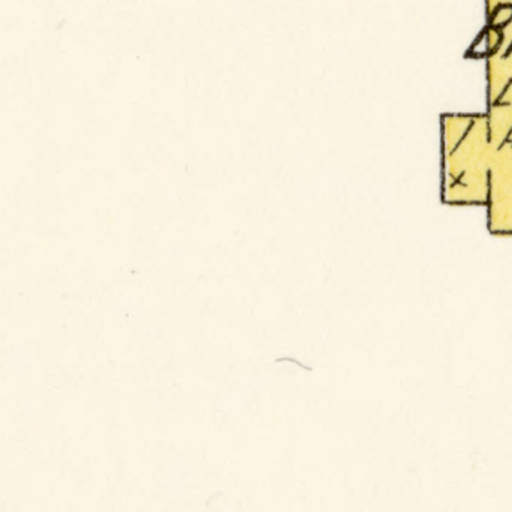 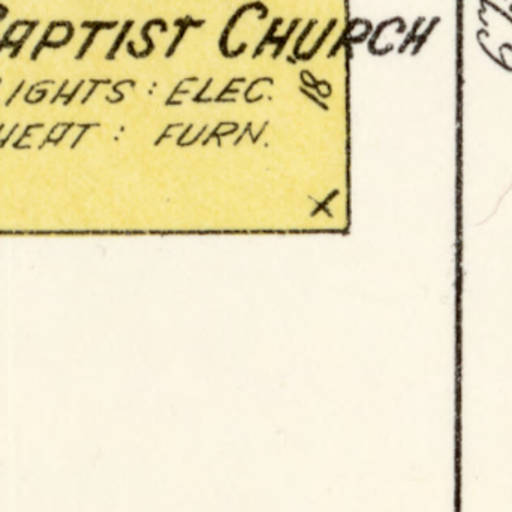 National Avenue
77th Ave (84th  St)
1910 map of 1886 move
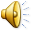 Pastors of Greenfield Baptist Church
}
Rev W Fenton
Rev Caldwell			1873-1891
Rev E. O. Smith		(supplies)
Rev D. W. Hulburt
Rev H. E. Hoare		1891-1892
Rev	G. H. Ferris		1892-1892
Rev	D. W. Hulbert	1892-1896
Rev C. B. Williams	1896-1897
Rev A. Goodwin		1897-1899
Rev James Blake		1899-1904
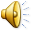 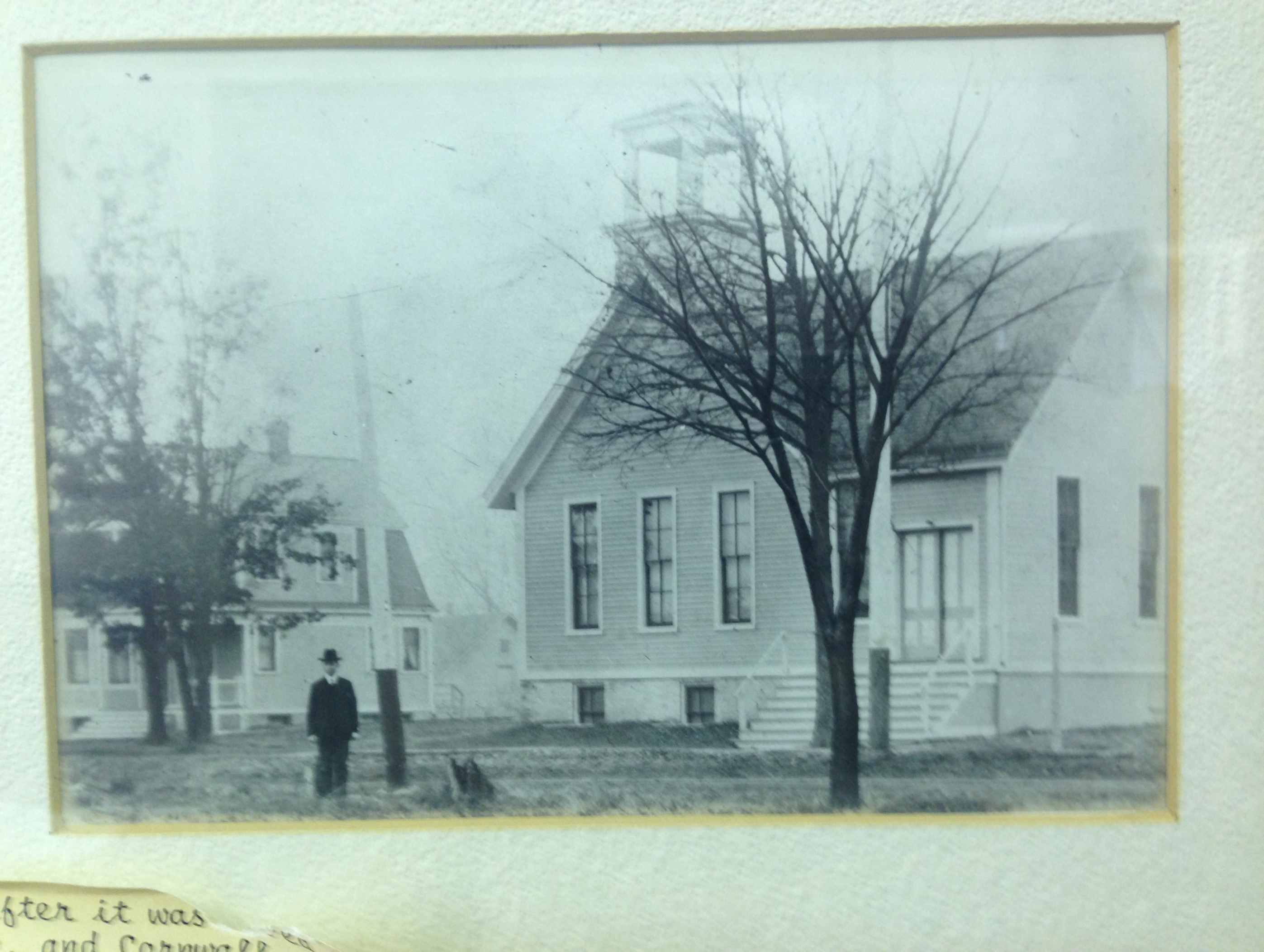 The Church about 1910
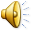 Parsonage
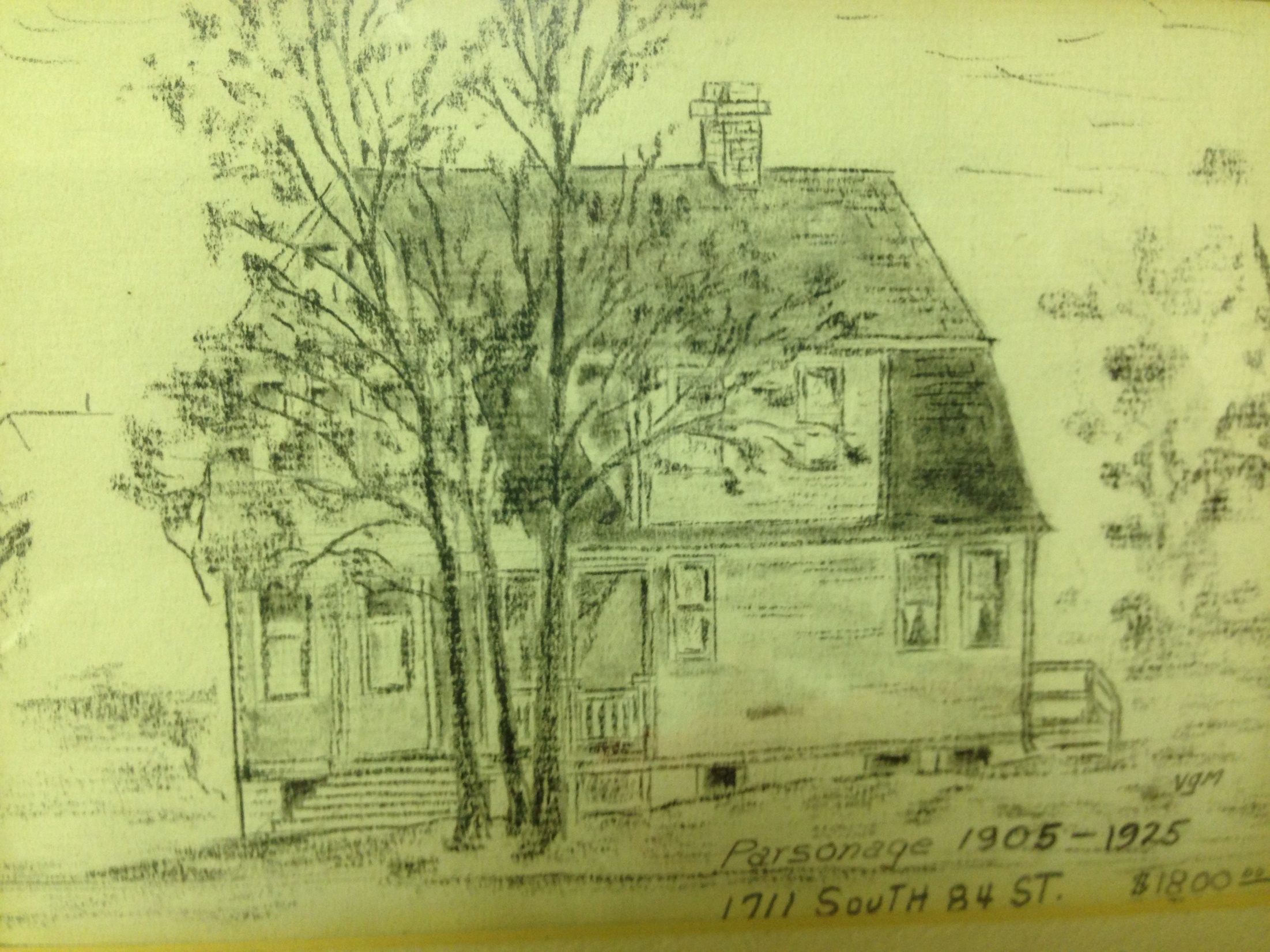 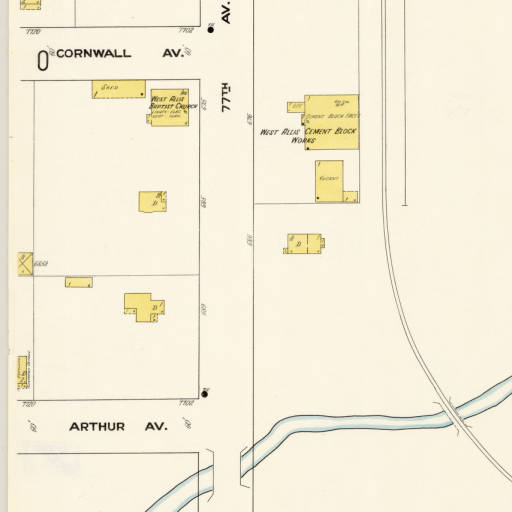 77th Avenue (84th  Street)
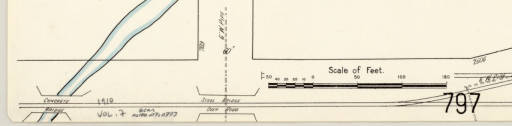 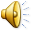 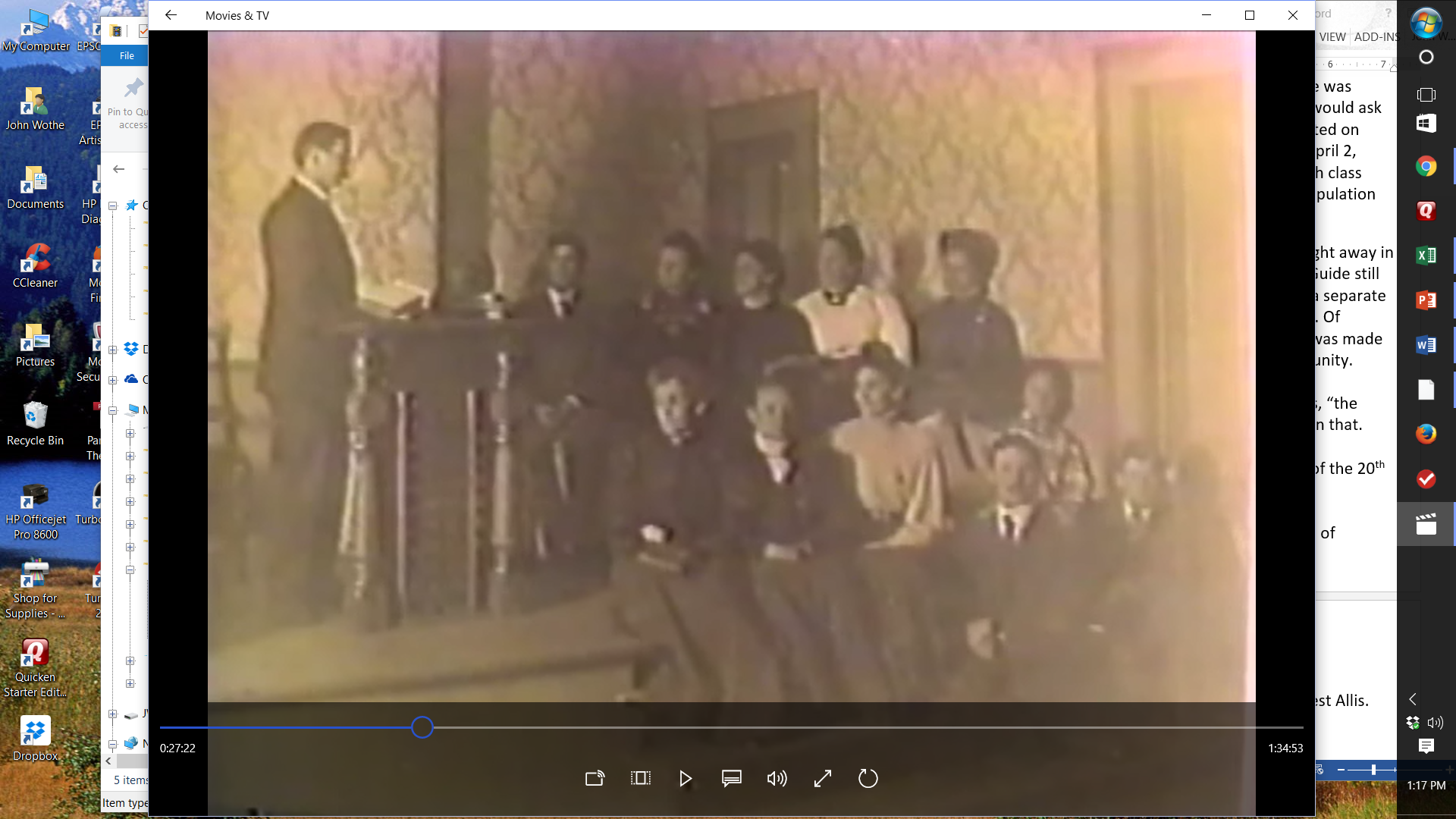 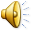 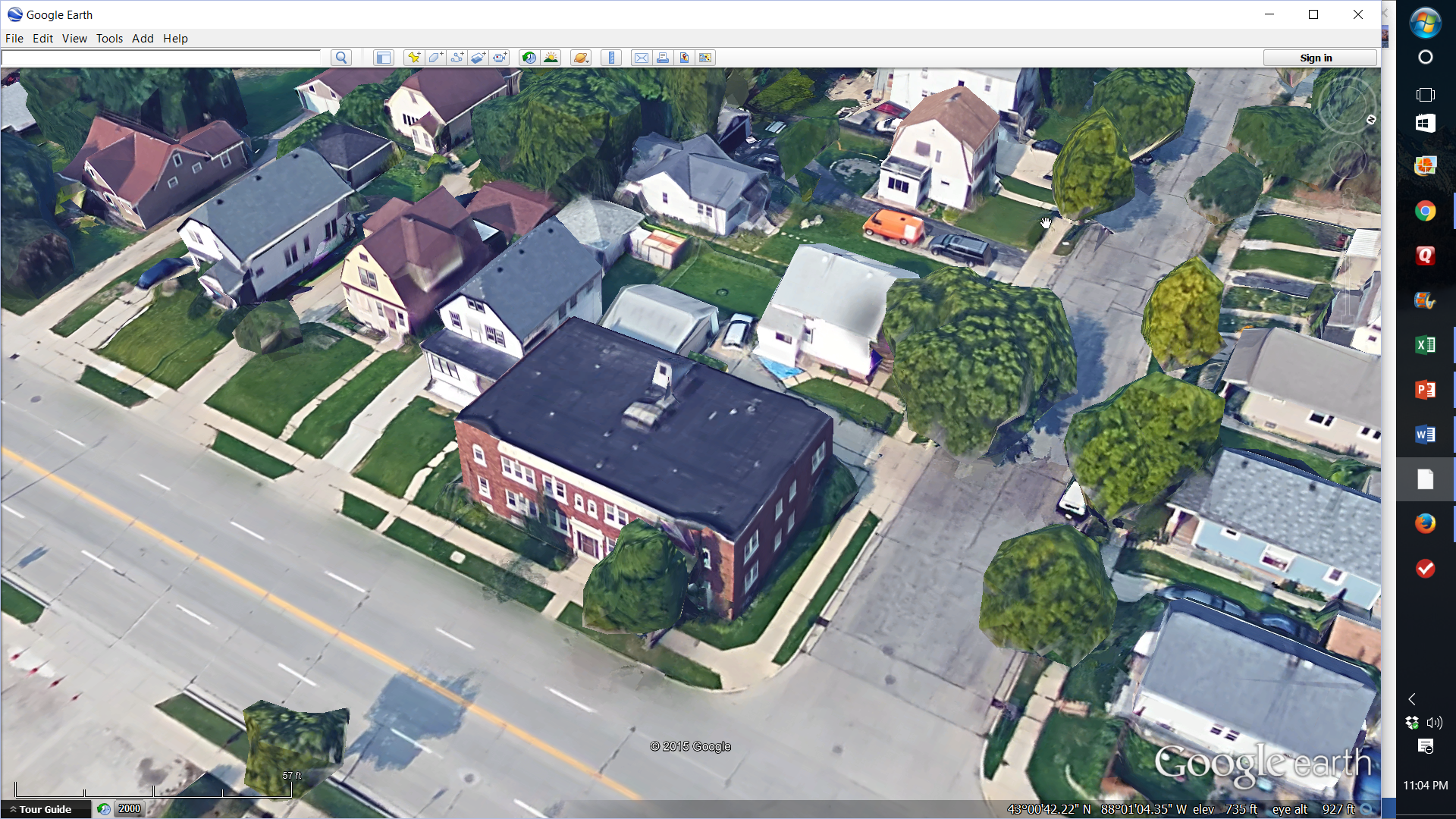 Parsonage
Mitchell St
84th St
Church
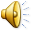 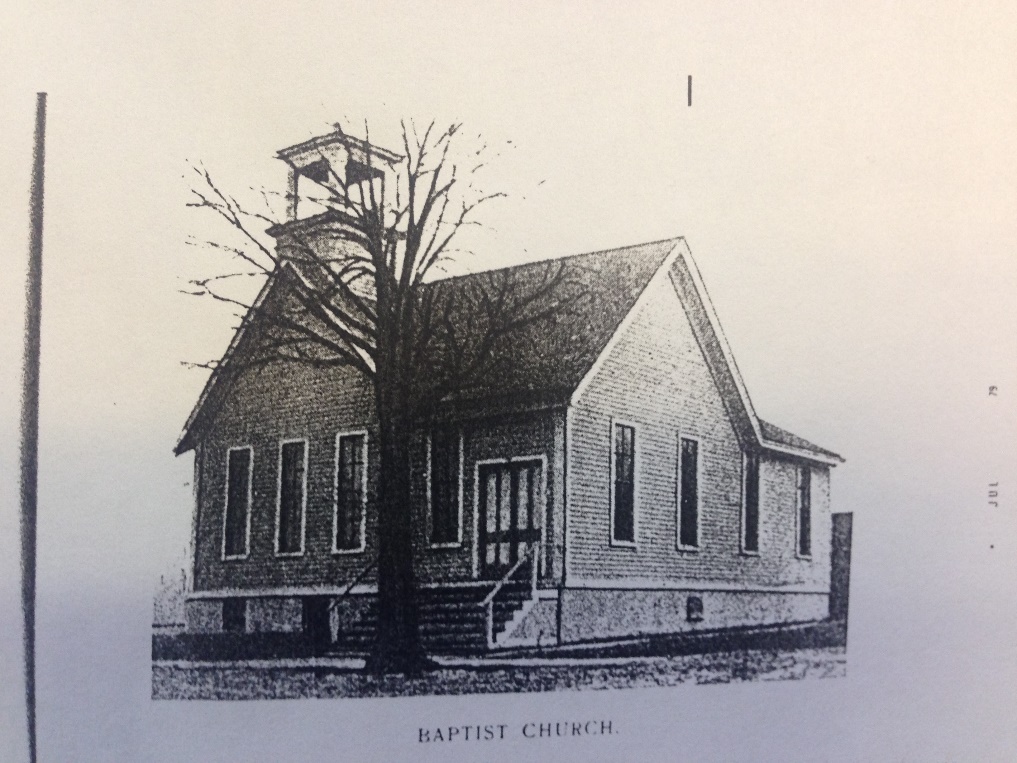 Our Story:

First Baptist Church of West Allis

End of history 14
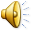